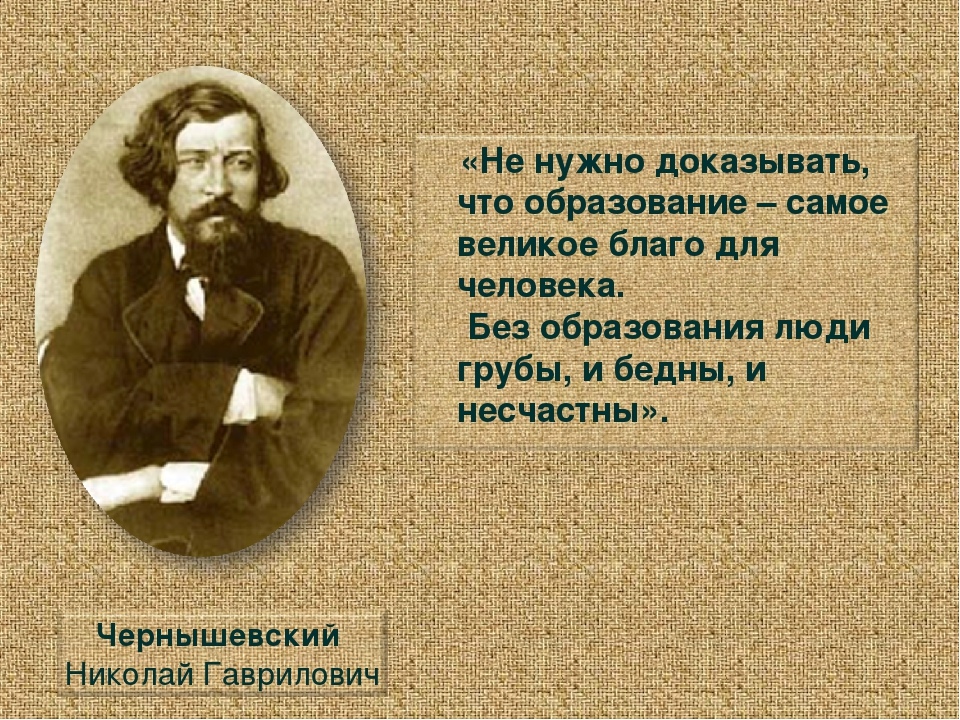 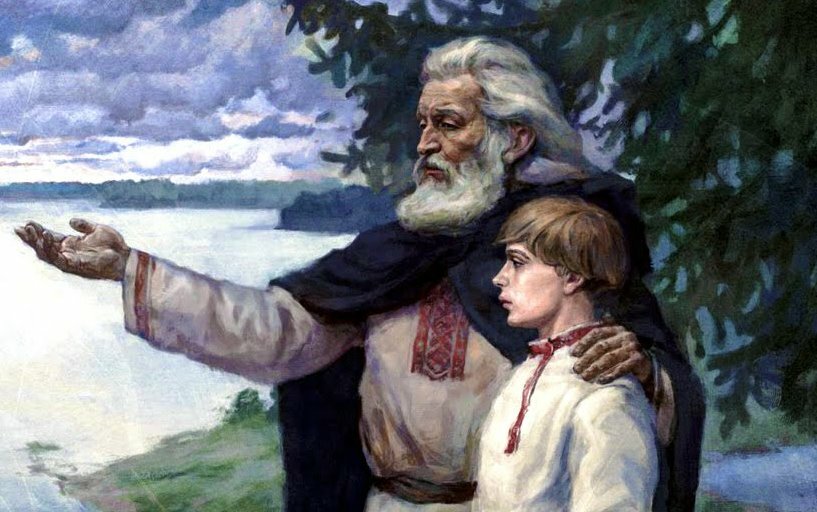 Притча
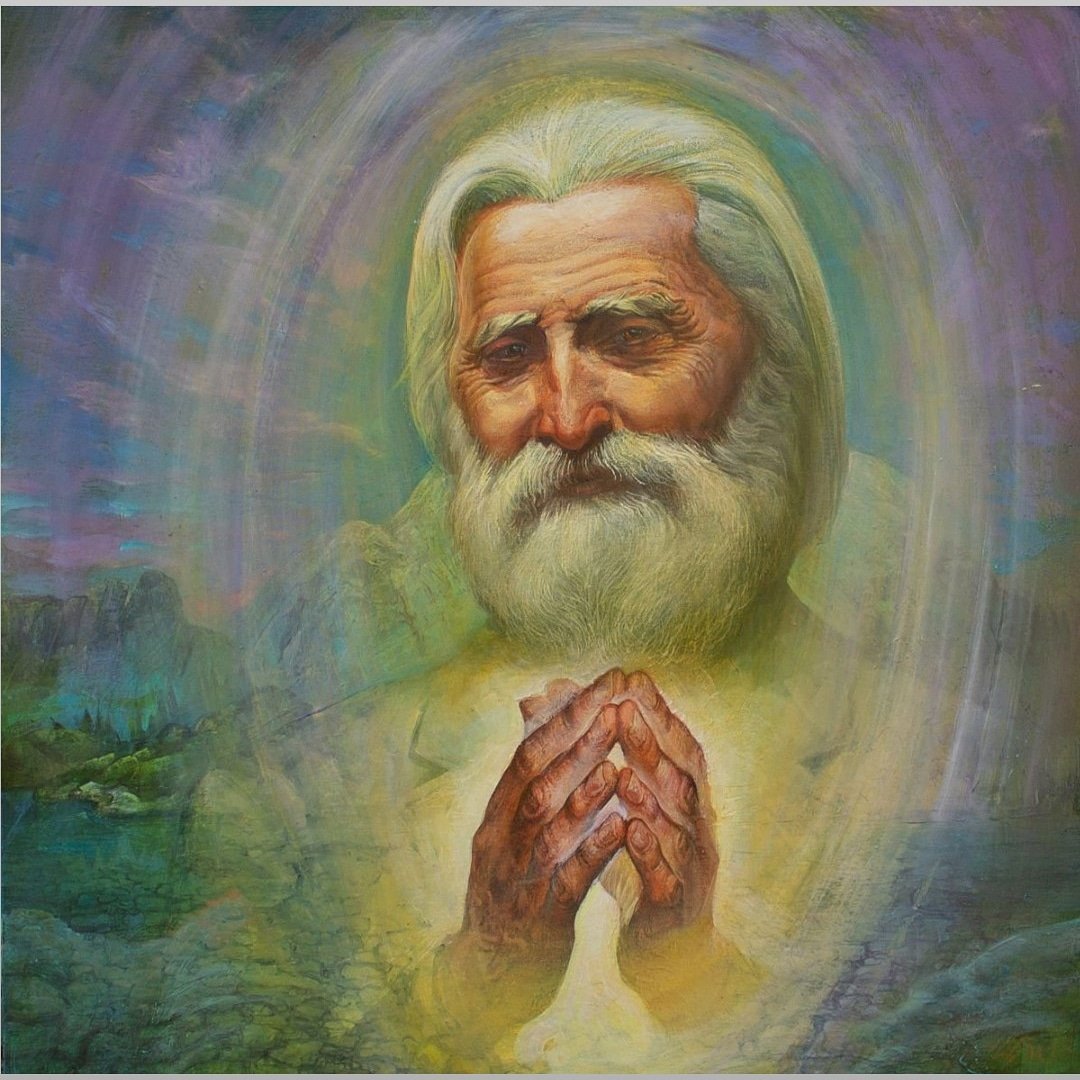 Государственное автономное профессиональное образовательное учреждение 
«Бузулукский строительный колледж»
От замыслов к результату  
(Применение современных образовательных технологий, актуальных для реализации новых образовательных стандартов, как основа качественного образования)

                                                                         Педагогический совет (коуч-сет) 
13.05.2022
Программа коуч- сета
«От замыслов к результату»
1.Открытие педагогического совета.
 Горько Н.И., директор колледжа
2. Работа по площадкам (по направлениям)
3.Подведение итогов работы педагогического совета
Индерейкина Е.Н, зам. директора по УР
"МОДЕЛЬ ПРОФЕССИОНАЛЬНОЙ
КОМПЕТЕНТНОСТИ ПЕДАГОГА"
Цель-    1) разработать модель профессиональной компетентности педагога.
2) выбрать 10 наиболее значимых и важных качеств, составляющих профессиональную компетентность педагога, причем пять из них – личностные качества, пять – профессиональные.
Творческий подход к заданию приветствуется.
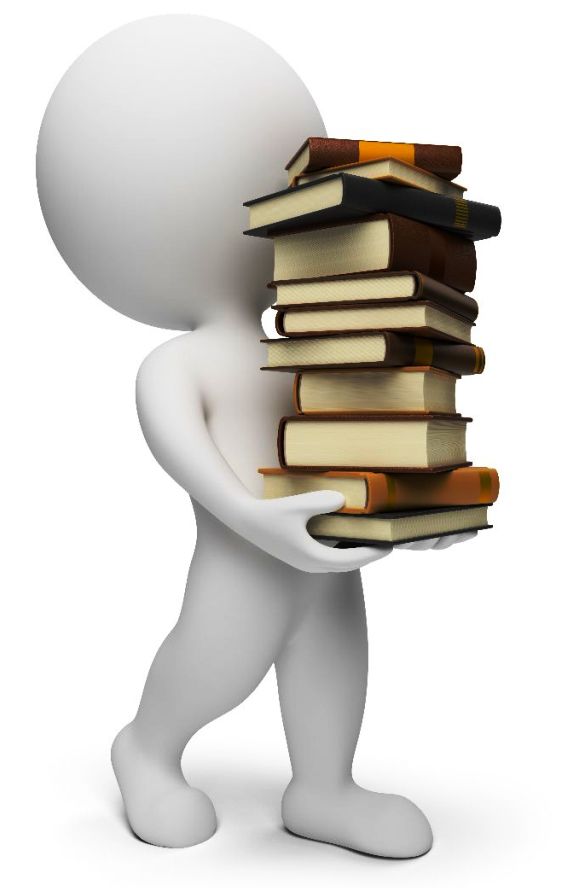 Результаты анкетирования педагогов ГАПОУ «БСК»
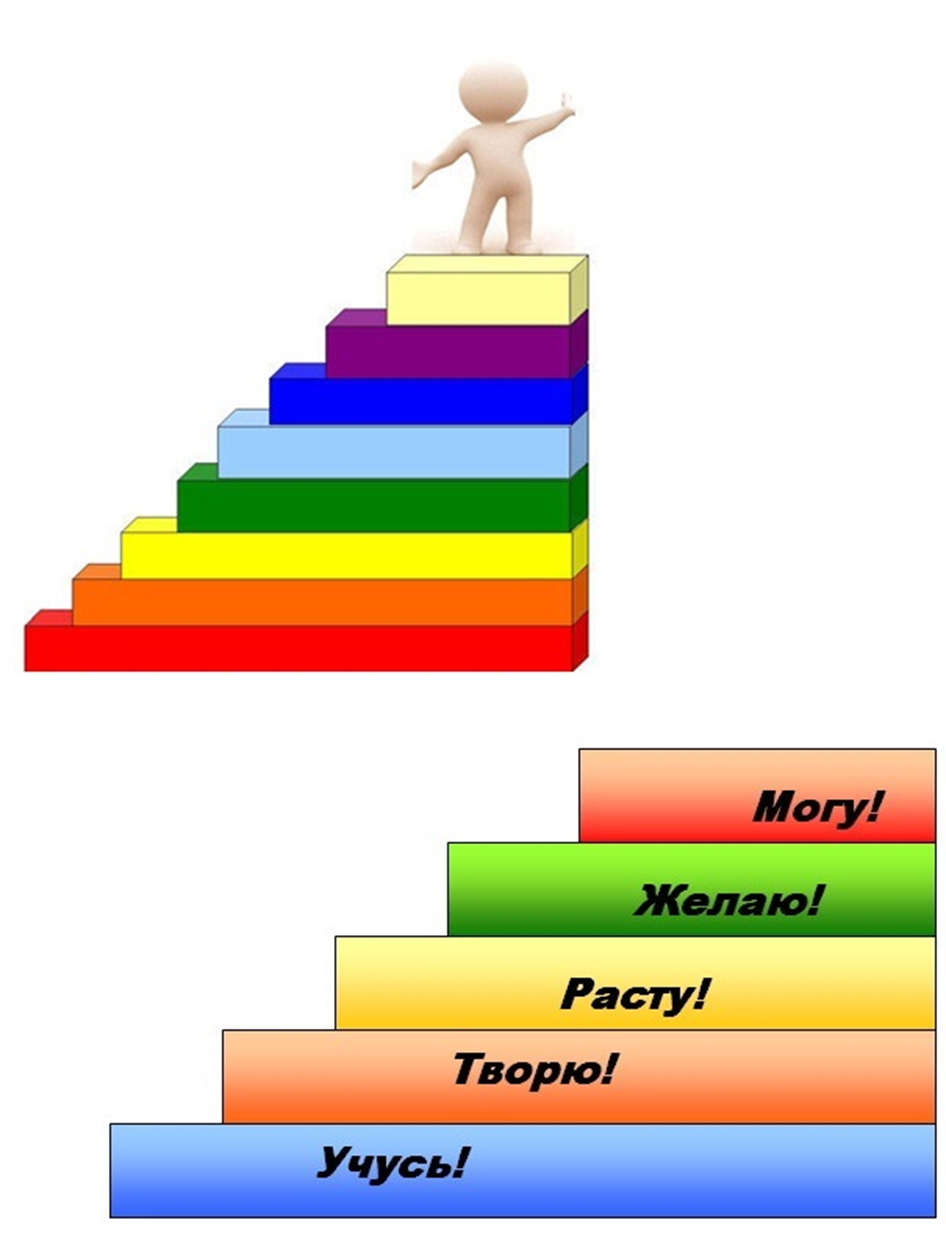 Проект решения педагогического совета:
1.Принять к сведению и дальнейшему использованию в своей педагогической деятельности инновационные образовательные технологии, методы, приёмы и формы работы на занятиях с обуч-ся всех курсов
2. Использовать воспитательный ориентир в учебной деятельности, опираясь на личностный результат воспитания
3. Формировать  портфель компетенций будущих выпускников через дополнительные профессиональные программы, программы профессионального обучения учебного центра ГАПОУ «БСК»
4. Применять полученную информацию по нестандартным формам собеседования в работе классного руководителя с группой, обеспечивать информированность обучающихся и их родителей о дальнейшем трудоустройстве.
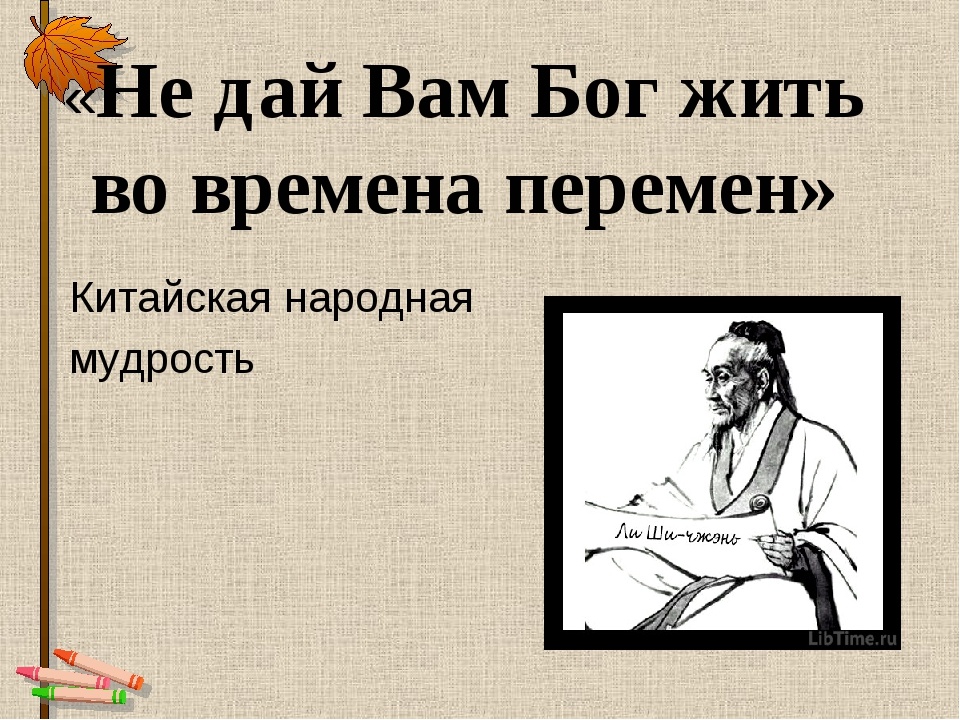 «… если Вы не сможете воспользоваться 
преимуществом этих перемен»